ТАЙНЫ МОЕГО ОРГАНИЗМА
РАЗРАБАТЫВАЕМ ПРОЕКТ
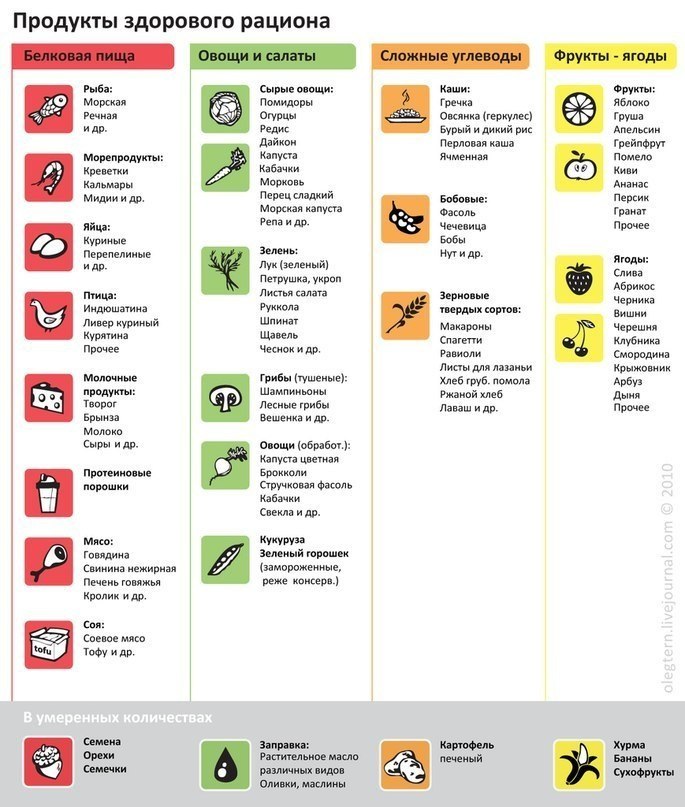 Тайны моего питания
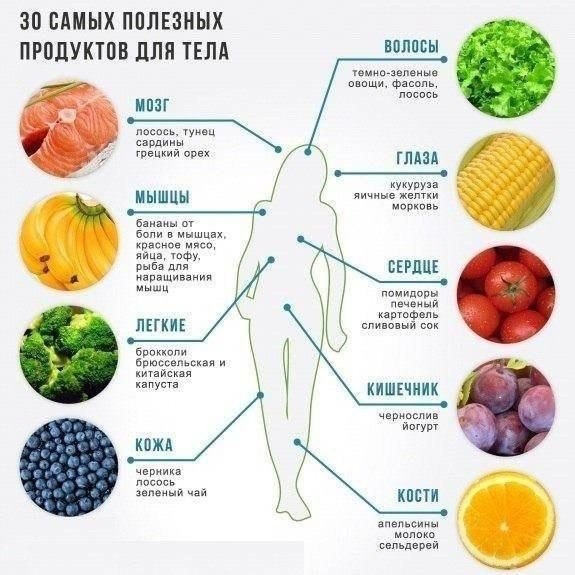 ТЫ ТО, ЧТО ТЫ ЕШЬ
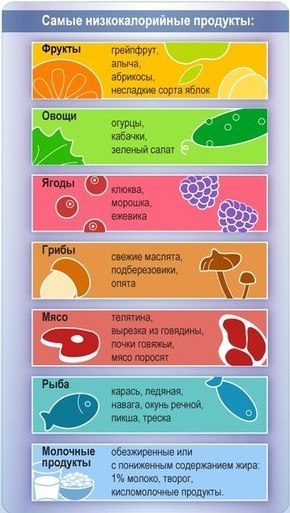 ХОЧЕШЬ  ПОХУДЕТЬ? СПРОСИ МЕНЯ КАК!
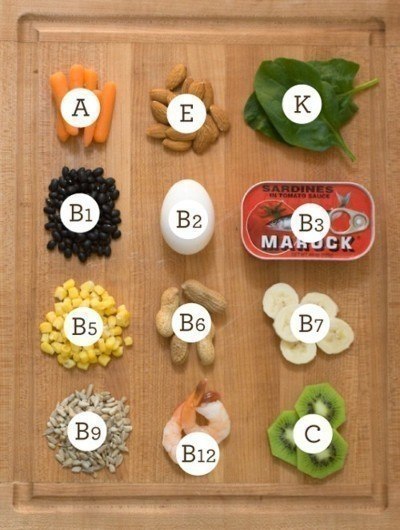 ТАЙНЫ ВИТАМИНОВ
Здоровый распорядок дня?
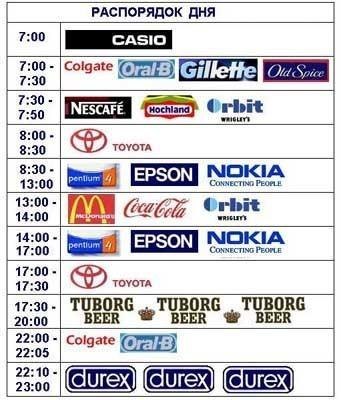 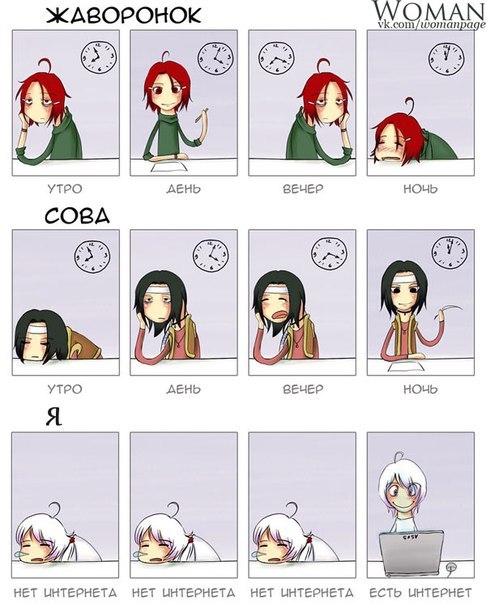 Нет, я жаворонок или сова…
Жить без компьютера не можешь?
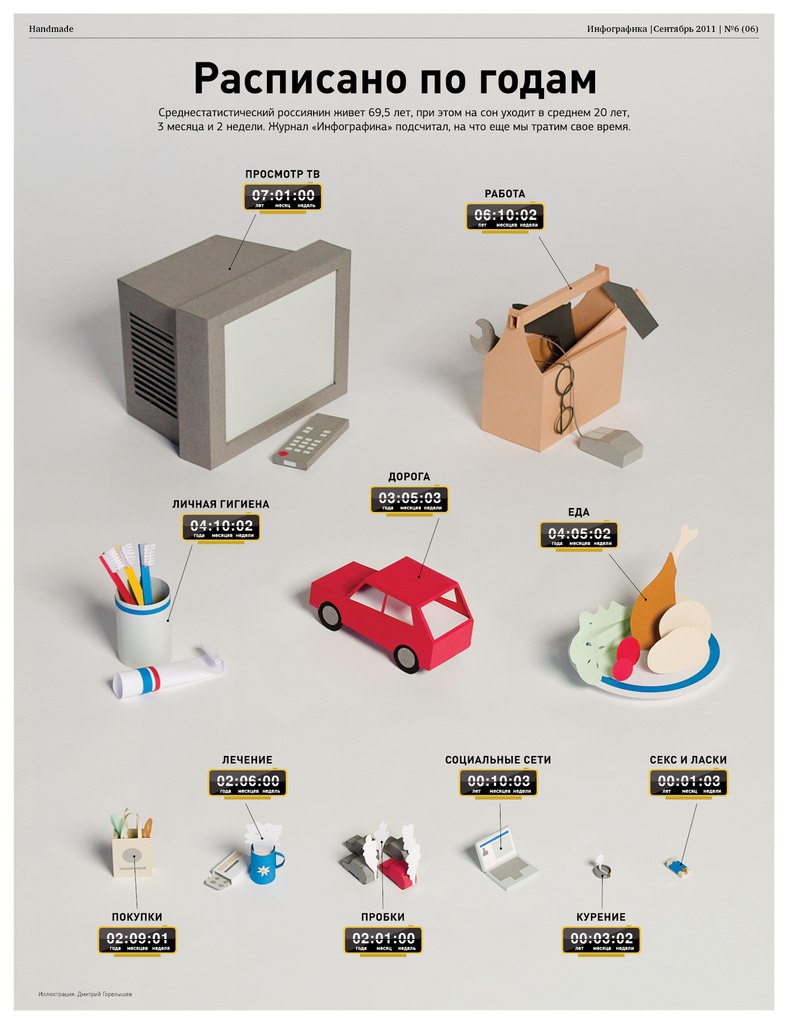 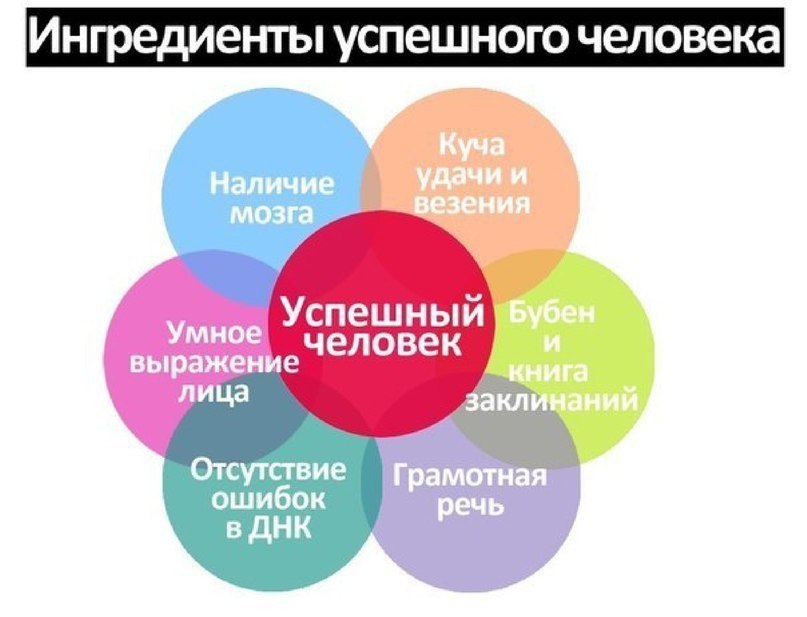 ТЫ ЗРЕЛАЯ ЛИЧНОСТЬ?
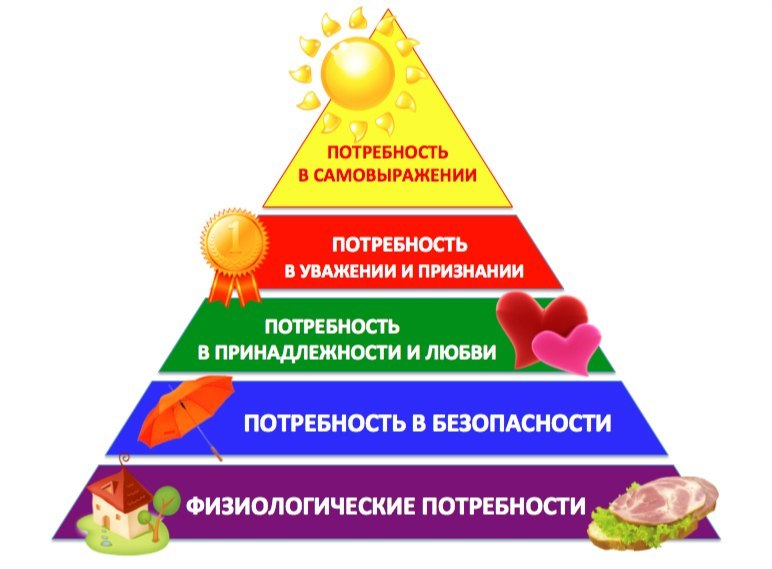 КАК ТЫ СМОТРИШЬ НА МИР?
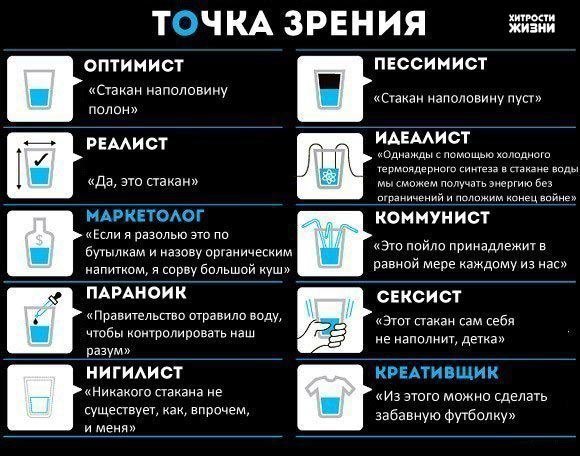 ТАК  ТЫ СМОТРИШЬ НА  СВОЕ ЗДОРОВЬЕ!
Спасибо за внимание!
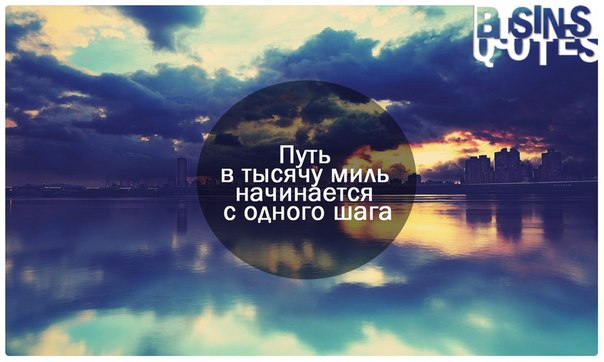